E-nastava iz seminara Trgovačko pravo 7.4.2020.   TEMA SEMINARA: REZIME GRADIVA
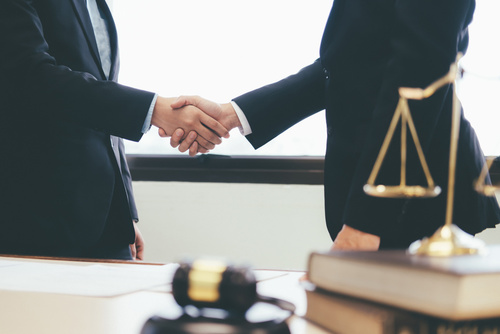 Dr. sc. Lidija Šimunović
Poštovani studenti, 

Cilj današnjeg e-seminara je ponoviti gradivo. Molim Vas popunite tablicu u nastavku. 

Molim Vas da predajte mi popunjenu tablicu na google classroom-u. 

Tko preda tablicu dobit će 1 dodatni bod na seminarskom kolokviju. 

Evidencija nastave u sljedećem periodu vodit će se po principu tko je predao tablicu u google classroom-u smatrat će se da je pohađao nastavu. 
Za sve dodatne upite javite mi se na lsimunov@pravos.hr
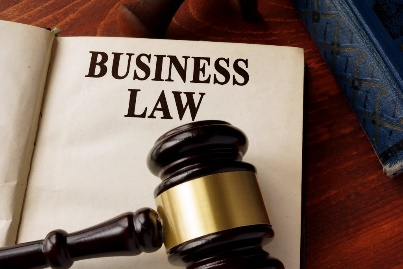